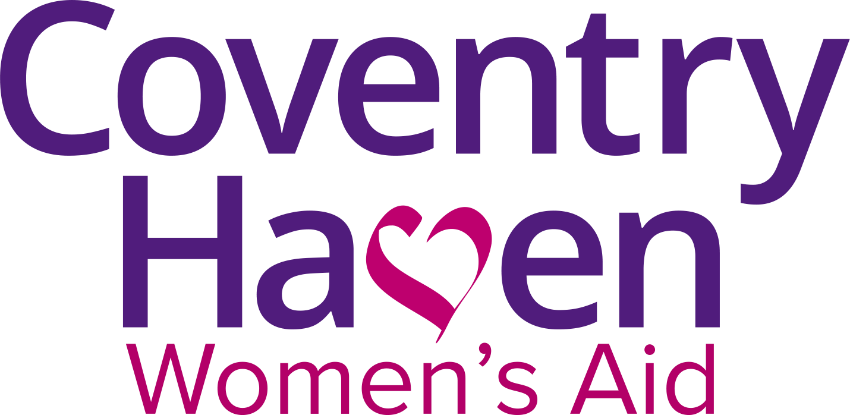 MANAGING SAFETY DURING COVID-19 A guide for victims and survivors of domestic abuse
March 2020
WE'RE STILL HERE TO HELP 
The spread of COVID-19 is a challenging time for all, especially for those who are currently being subjected to domestic abuse.  

We understand recent government measures to stay at home means both survivors and their children are now likely to be spending extensive periods of time with perpetrators, feeling increasingly isolated and potentially living under a constant threat of escalating domestic abuse and daily restrictions to their freedom. 

Coventry Haven Women`s Aid ARE STILL HERE! and we want to do everything we can to help you stay safe during this isolation period.  

We have created this short guide to help those who may be affected by domestic abuse at this time and wish to seek help.
SAFE TO TALK 0800 111 4998 (Mon-Fri 8.30am-5.30pm, weekends 10am-1pm)
WHAT DOES DOMESTIC ABUSE LOOK LIKE?

Domestic abuse can include, but is not limited to, the following:

Coercive control (a pattern of intimidation, degradation, isolation and control with the use or threat of physical or sexual violence)

Psychological and/or emotional abuse

Physical abuse

Sexual abuse

Financial and Economic abuse

Harassment

Stalking and surveillance

Online or digital abuse eg: 'revenge porn'
KEEPING SAFE IN ISOLATION
Is there someone you can trust and feel able to speak to about the abuse?  

How can you contact this trusted person safely?

Create a ‘code word/password’, which can be used to notify your trusted person it is not a safe time to talk. 

Discuss with your trusted person what you will do if you are in need of the police (e.g sending a blank text)

If it is safe for you to do so, can you set up when your trusted person can make a 'check in' call.  

Agree a time that they can call to do this. 

Make them aware that your abuser may be present or listening in, even on texts and social media so be mindful of what you are saying/writing.
SUPPORT NETWORKS
This could be support from friends, family, work colleagues and or neighbours. 

Can your trusted support have post delivered to their address if you are involved with solicitor/police? 

If you are speaking to services, keep your specialist worker updated if you can and if it is safe to do so.

Contact support services/your specialist support worker for help creating a plan. Again consider when is a safe time to do this and how it can be done. 

If it is not safe for you to contact your worker, who else can you contact for help and advice. e.g social worker, GP.

Consider sharing your concerns with your employer; they have a duty to help  

Apps like Brightsky and HollieGuard may be useful.
SAFETY PLANNING
Do you currently have a personalised safety plan in place?
Think about:
A safe place in your home eg: bathroom?

Where you would you go in an emergency? e.g trusted family or friend (not a mutual friend), local refuge. 

It is important to note that restaurants and pubs are closed. 

How can you notify family or friends that you need help? 

Consider placing a note somewhere where you partner will not see, a signal to neighbours that you need help.

Think about and plan your escape route, should you choose to leave.
CREATING A SAFETY PLAN  Things to think about:
Plan in advance how you might respond to different situations. 

Pack an emergency bag for you and your children. 

Think about where this can be left without you partner knowing.

Consider leaving this with your nominated trusted person. 

Try to avoid using mutual friends.

Also think about what you would need to pack e.g medical documents, birth certificates, passport/money. 
 
If appropriate to, use a code word with your children and explain why and what they have to do.

If you can, keep your mobile with you at all times.
Silent Call - If you can't talk but need to contact the police, call 999 and then press 55.
CHILDREN AND CONTACT 
If you have children living between two family homes this counts as ‘essential travel’ according to the government: 

“Where parents do not live in the same household, children under 18 can be moved between their parents’ homes.” 

Where parents, acting in agreement, exercise their parental responsibility to conclude that the arrangements set out in a child contact order should be temporarily varied, they are free to do so. 

Please record such an agreement in a note, email or text message sent to each parent. 

Where parents do not agree to vary the arrangements set out in a child contact order but one parent is concerned that complying with the arrangement order would be against current advice, then that parent may exercise their parental responsibility and vary the arrangement to one that they consider to be safe.
Children and Contact Arrangements continued

If a child does not get to spend time with the other parent as set down in the child contact order, the courts will expect alternative arrangements to be made to establish and maintain regular contact between the child and the other parent within the Stay at Home Rules, for example remotely – by Face-Time or WhatsApp, but if that is not possible, by telephone

We would always advise you to seek legal advice before making any potential changes to existing orders. 

Please note, most local solicitors are still offering legal appointments should this be by phone, video call or email, including the Law Centre, which we can support you with.
IF YOU ARE IN IMMEDIATE DANGER, PLEASE CALL THE POLICE ON 999
USEFUL CONTACTS:

SafeToTalk Helpline 0800 111 4998 open Monday–Friday 8.30am – 5.30pm, Saturday–Sunday 10am–1pm
Coventry Haven Women’s Aid General Enquiries Line: 02476 444 077 
Email for Referrals from Professionals: referrals@coventryhaven.cjsm.net or password protected to: referrals@coventryhaven.co.uk
OnLine Chat via website www.coventryhaven.co.uk Monday–Friday; victims/survivors 2pm-4pm
Panahghar – 0800 111 4998 or 02476 228 952 and email for referrals: referrals@coventryhaven.cjsm.net
Relate – 02476 225 863 – Wish Children’s Programme and Choose2Change Perpetrator Programme Referrals: Wish&C2Creferral@relatecoventry.org or referrals@coventryhaven.cjsm.net 
Valley House Supported Accommodation Helpline 0800 328 9084 Email for Referrals: referrals@valleyhouse.org.uk
Process for Homeless during COVID: 
SU will call 02476 834 025
Customer service adviser will take their details
SU will receive a call back to process their application
Q’S & A’S
All questions will be answered and available by the end of today

Thank you for joining the meeting, please stay safe, fit and well